Whole-School Oracy Development
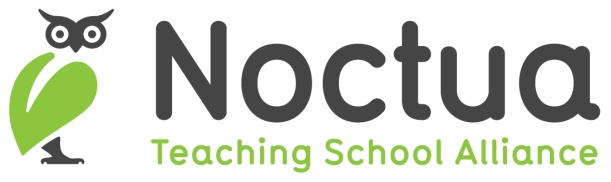 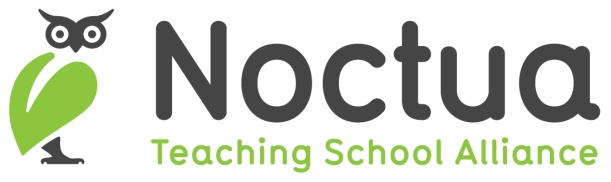 The plan:
What is oracy?
Why is oracy important?
How can we develop it within schools?
and some games!
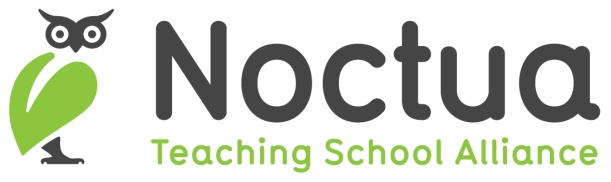 Which emotion?
 
“It’s going to snow today.” 


Think about your…
voice
face
actions
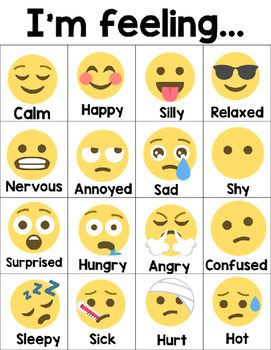 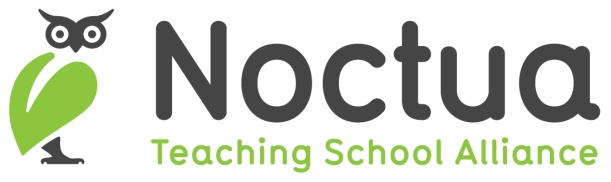 What is oracy?
‘The ability to express yourself fluently and grammatically in speech.’
= speaking and listening
[Speaker Notes: Teaching the children to talk fluently….using correct terminology / grammatical structures.]
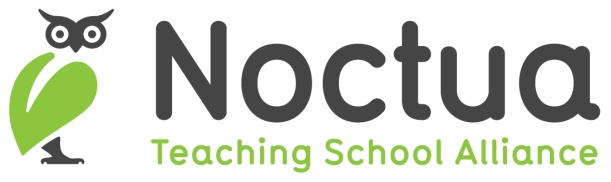 Poor vocabulary
Poor understanding
[Speaker Notes: Four or five words per second
1/10 mistakes/difficult words is OK
Fast mapping is only going to happen with repeated exposure to words]
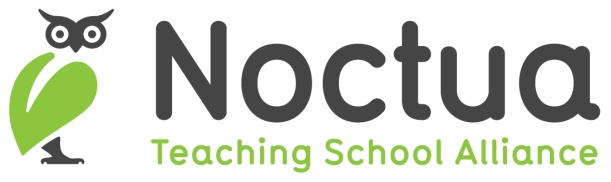 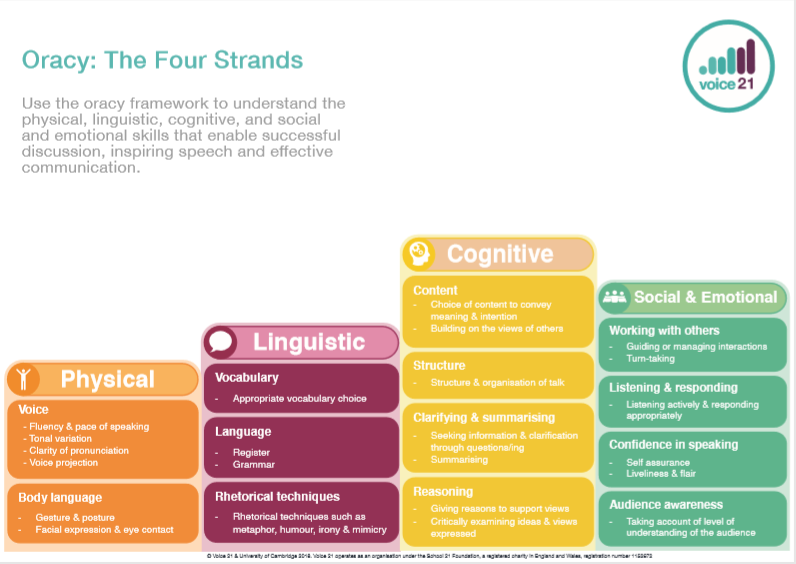 [Speaker Notes: Cambridge University came up with these with Voice 21.
Cut up and organize under different headings. 
Handout and discuss each one separately.]
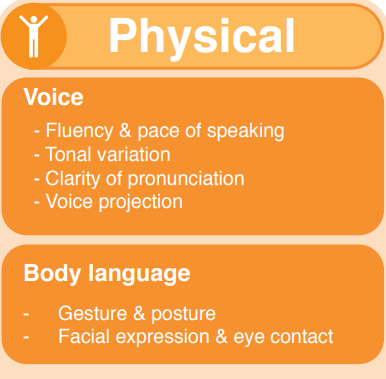 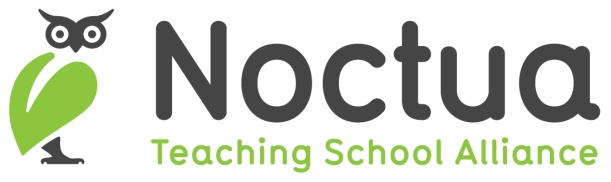 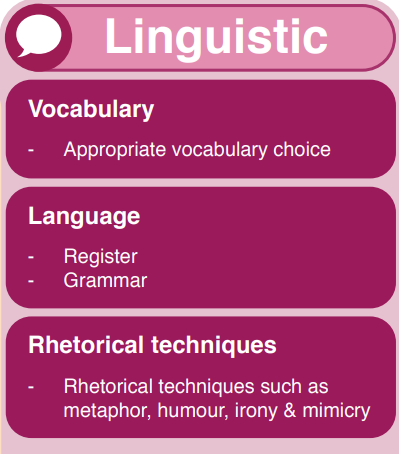 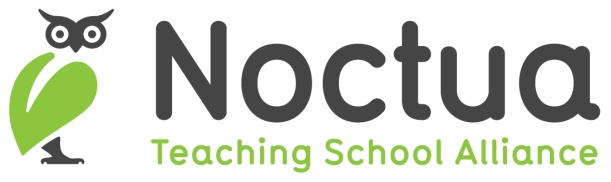 Are children being taught varied vocabulary and useful technical terms?
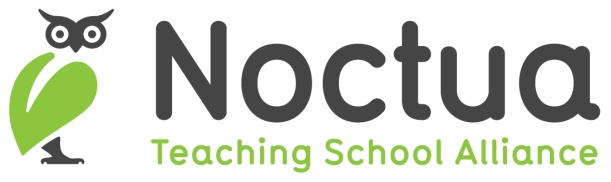 If I ruled the world…
 
One player begins by saying “If I ruled the world, I would… because…” and describe what they’d do any why. 
The next person must respond by saying “I couldn’t disagree more because…” (even if they don’t disagree!). They must follow this by stating what they would do if they ruled the world. 
 
Good for developing…
logic
reasoning
disagreeing
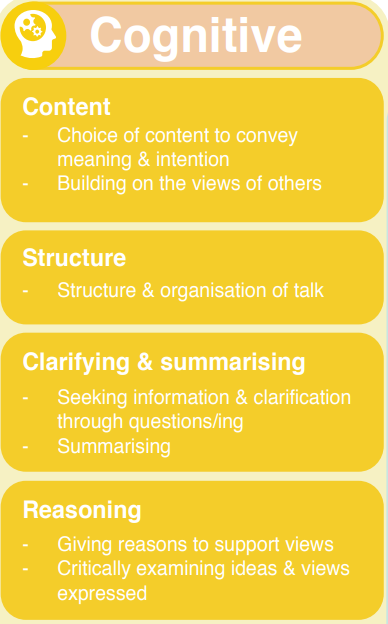 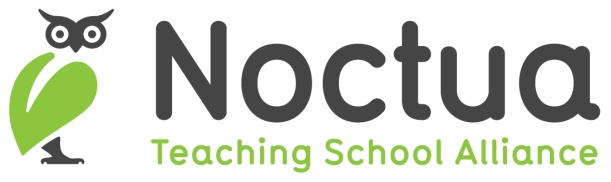 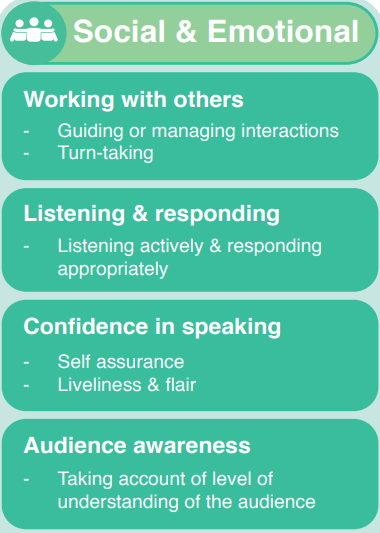 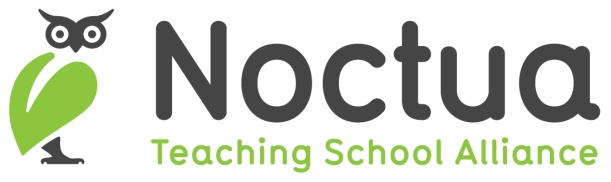 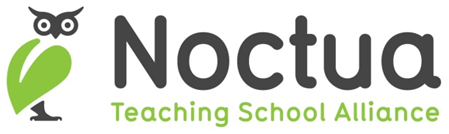 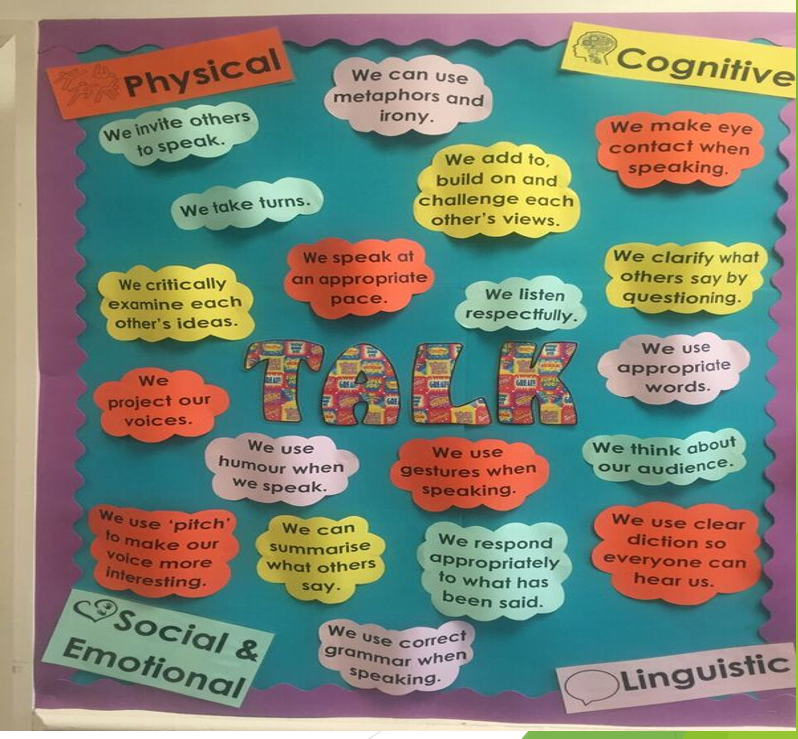 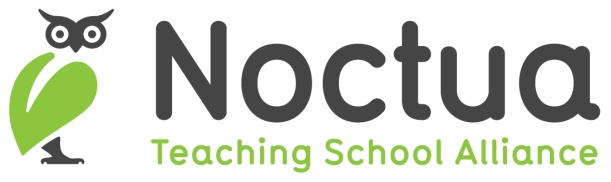 Communication chain
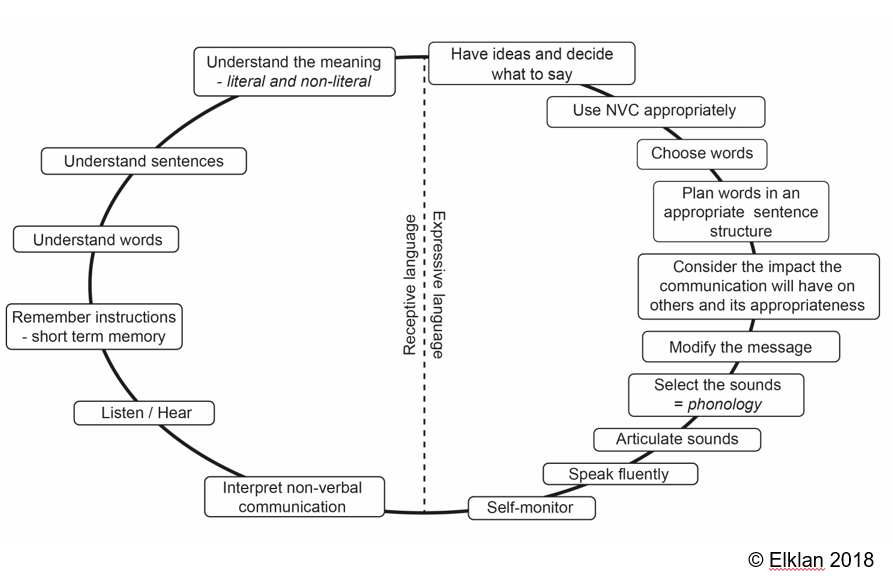 [Speaker Notes: For children to be able to communicate there are a lot of processes to go through. It is a complex system of skills which rely on each other
If there is a break in the communication chain at any point, then this will slow down the child’s oral development. It is important that as practioners, we identify any areas where a child may need further support.
Sorting activity to make a chain – receptive and expressive language.]
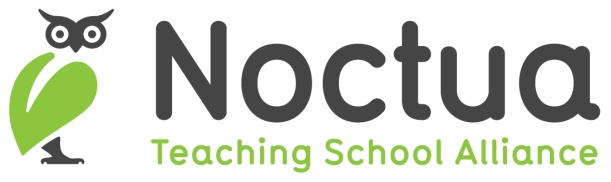 Knowing how to combine words to form sentences involves:
Sounds?
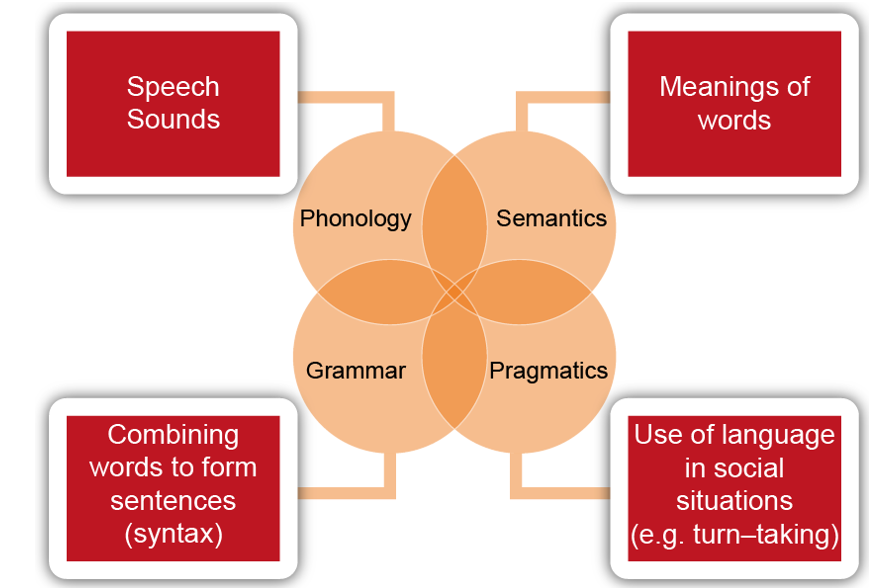 Meanings?
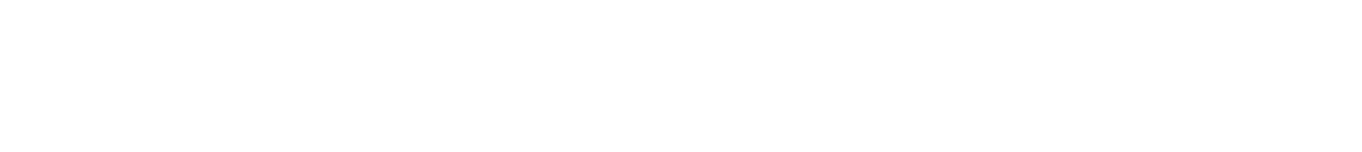 Sentences?
When? How?
[Speaker Notes: As part of this communication chain, the actual speaking has issues of its own! Complex skills are needed which need to be taught and learnt.]
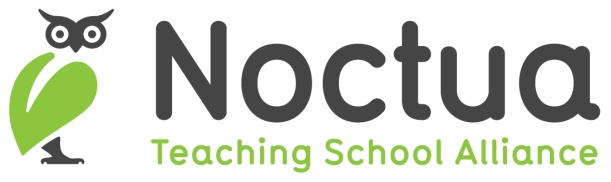 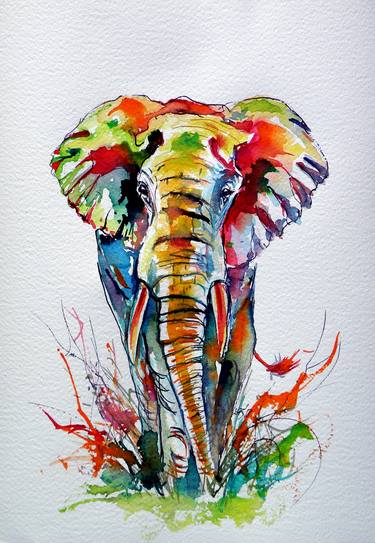 Question tennis 
In pairs, take it in turns to ask questions.
For example: 
Who painted this? 
When was it painted? 
Why did they choose this technique? 
What was the painter thinking of as they created it? 
Is it based on real life?
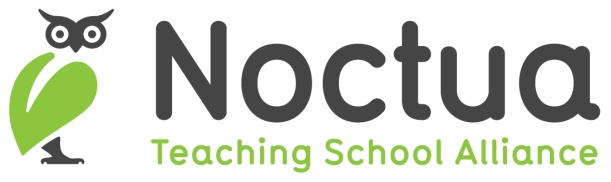 Question tennis
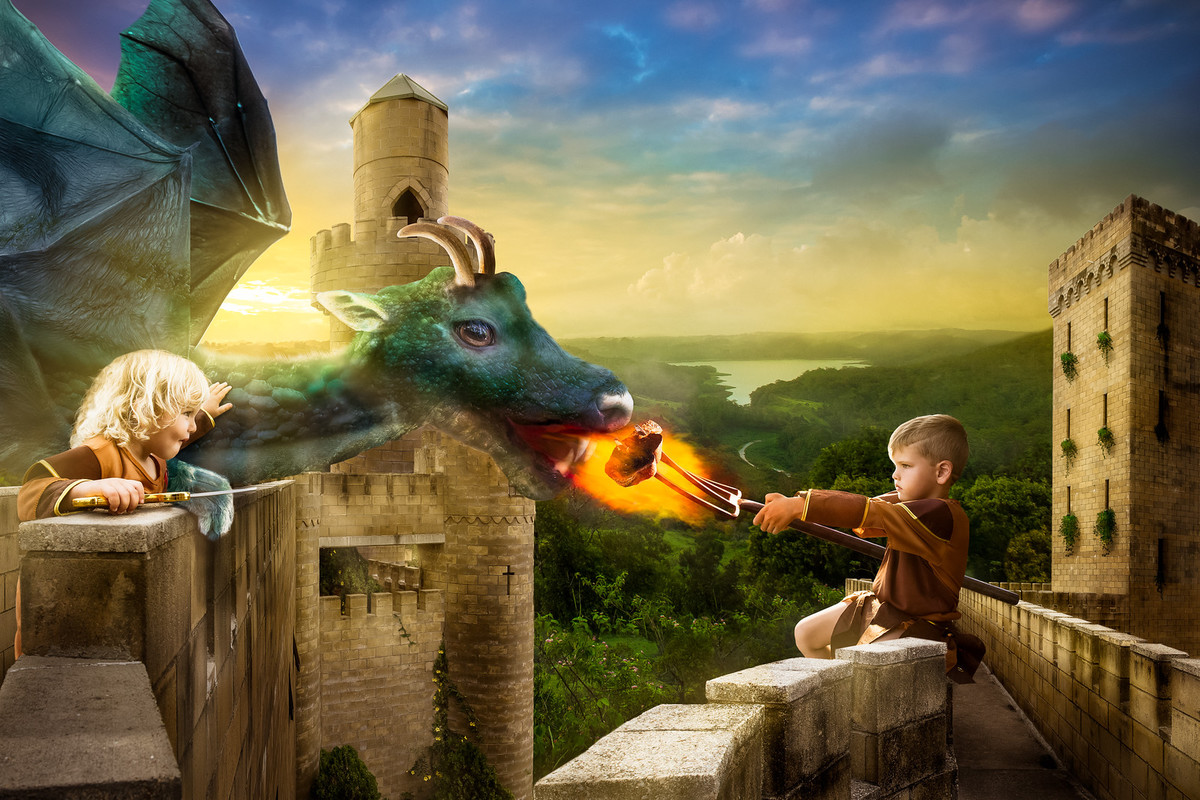 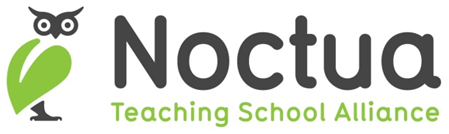 Why is oracy important?
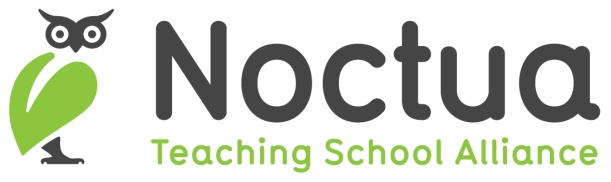 Spoken language and communication is the basis of everything that we do.


https://www.voice21.org/
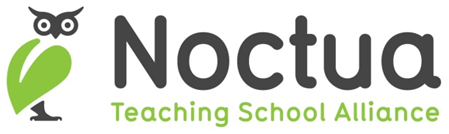 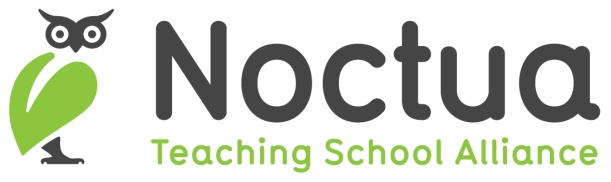 Oracy is important, but…

It rarely has the same importance as reading and writing in schools.

It’s rarely taught specifically in non-English subjects.
What is it like in your school?
Do an audit.
[Speaker Notes: As we know, the lack of oracy skills can be a huge disadvantage for children.
How can we support the development of oracy skills to allow children to have a voice, contribute to society and ultimately lead a fulfilled life.
Does anyone have an oracy lead in school? Oracy policy? Becoming more of a focus as School leaders are realising the importance that oracy should have and the impact of good oracy has on the whole curriculum.]
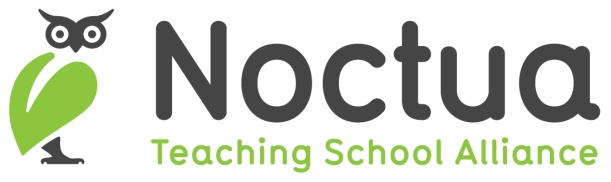 Recorder-solver
 
One person solve the problem and explain it.
The other person records it. Ask questions too! 

Good for developing…
clear, succinct explanations
logic
reasoning
357 + 198 = ?
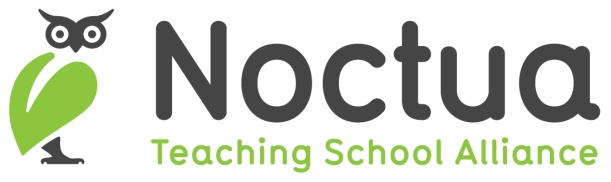 What can we do to support oracy development in our own classrooms?
[Speaker Notes: There has been extensive research over the years on the reasons for poor oral language and spoken language delay and the impact this has on a child’s literacy development.]
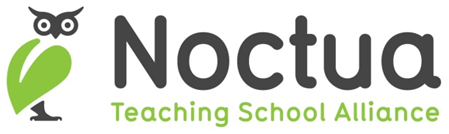 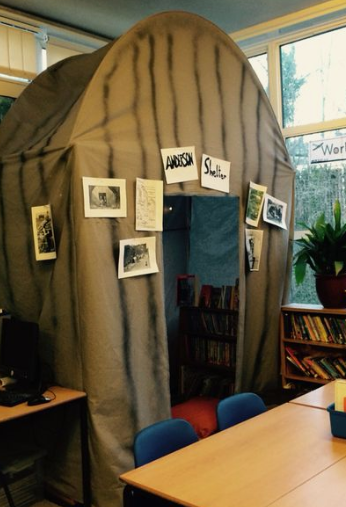 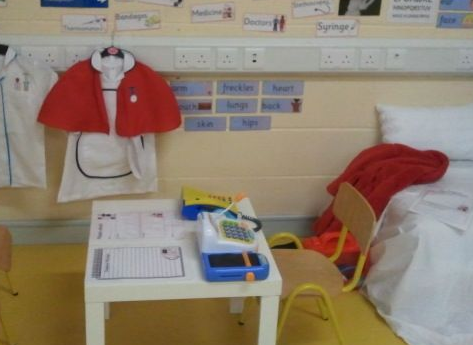 Create a place to talk
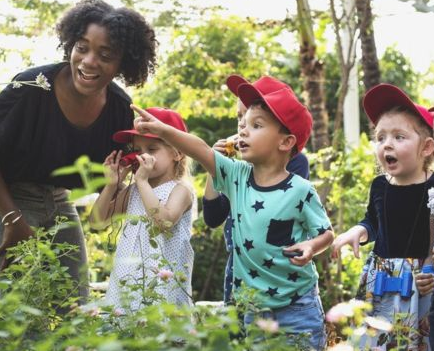 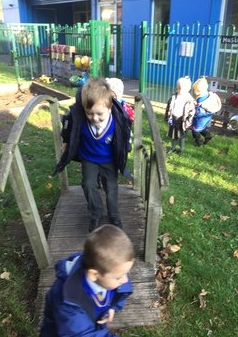 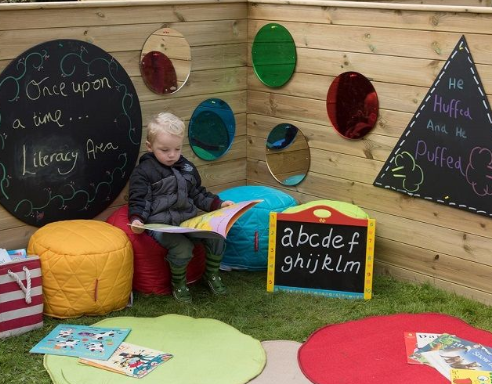 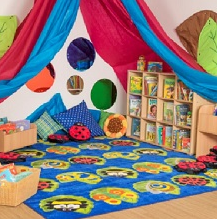 [Speaker Notes: 1. Are there cosy, comfortable places to talk? Can you see people’s faces when they are talking? Can
you rearrange the layout of the room to suit different opportunities for talking – as pairs, or in small
or large groups
2 What is the general level of noise like? Are there noisy distractions from inside or out? Are there
ways to gain people’s attention? Can everyone hear and be heard? Are there times of quietness?
3 Signs, symbols, photographs and sometimes writing are features of many approaches to a
communication-friendly classroom. How widely and consistently are they used? Are they used as
labels, to support routines, or as timetables? Are parents shown how they work? Is there the right
amount and kind of visual support for the age and development of the children or young people?
4. How does the classroom environment help children to know what to expect and when? How well
are visual supports used to help children understand and follow routines?]
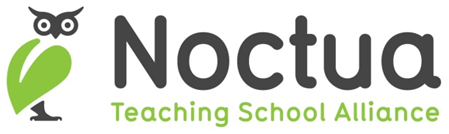 Give children a reason to talk
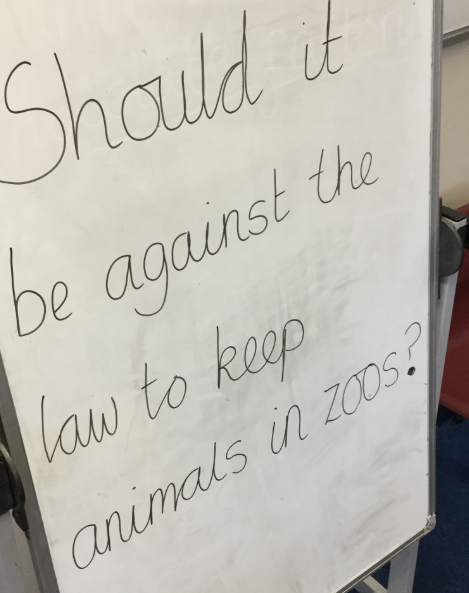 Exciting events
Interesting items
Drama
Role play
Talk games
Barrier games
Questions about a piece of art
Ask me stickers
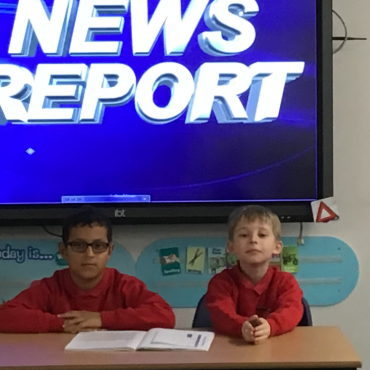 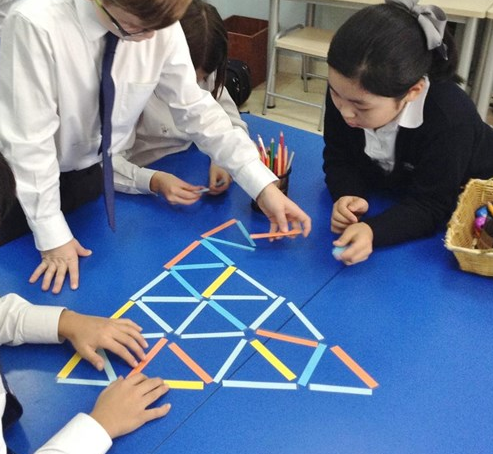 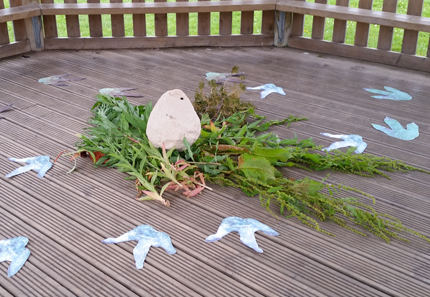 [Speaker Notes: Typical pupil contributions to whole class discussions = 4 words
Average child 6-18 only asks 1 question per month for each subject they attend – teacher asks 291 per day
Be available to facilitate small group work, group discussions and structured conversations.
Be available to facilitate interactive book reading. 
Use a ‘Talking Partners’ system, to provide opportunities for children to talk to each other in structured situations.

Almost all events, encounters or activities within the day can support speech, language and
communication, so a communication-friendly school looks to make sure all these opportunities are
planned for and used. Alongside this, activities specifically designed to focus on communication
should be planned.
Parkside, Bradford – talk threads displayed on banner and website for whole school homework.]
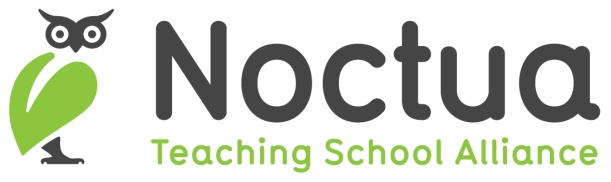 Learning to talk is much more than a yearly presentation when children want to be a school councillor, or even ‘talk partners’…
presenting
discussing
justifying 
debating 
narrating 
explaining
speculating
exploring
evaluating
arguing
reasoning
questioning
hypothesising
Talk needs to be more than children recalling information or guessing what the teacher is thinking!
[Speaker Notes: Lots of evidence to show that employment opportunities and economic benefits place a high value on communication skills.
NEED ACTIVTIES FOR THE CLASSROOM TO DEMONSTRATE THESE SKILLS.
Creating and planning opportunities for presenting information at the end of a unit of work… monologue / poems / presentation of facts / explanation / persuasive talk / dragon’s den pitch / green screen video.
Demonstrates subject knowledge in history / geography / science etc…]
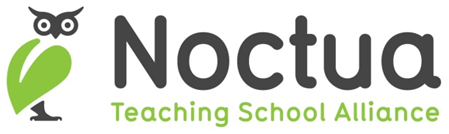 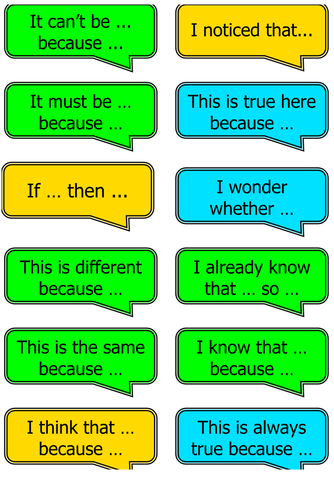 Support different types of talking using ‘sentence stems’.
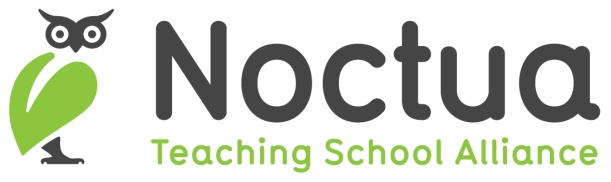 Model the talk expected from pupils 
Make sure all staff talk in full sentences which are grammatically accurate. 
Make corrections to children’s mistakes by repeating and emphasising how it should be spoken.
Provide pupils with feedback both on what they say and how they say it
Verbal and immediate feedback has the biggest impact.
[Speaker Notes: CONSISTENCY ACROSS SCHOOL IS KEY. (PAGE 48 ORACY REPORT FINAL)
Professor Robin Alexander – Dialogic teaching.
Principles adopted by Voice 21.
 ground rules: active listening, turn taking, respect, etc…
Allow thinking time. Move away from teaching talking…and more children talking. 
Sentence stems from Tower Hamlet.
Roles or ‘talk moves’ from voice 21.
Groupings for different activities. Planned activities.
Videoing the children so that they can see themselves interacting with each other…helps them develop and improve their skills (eye contact/ active listening).]
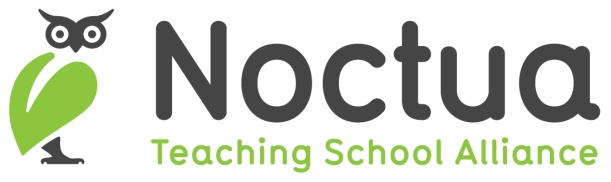 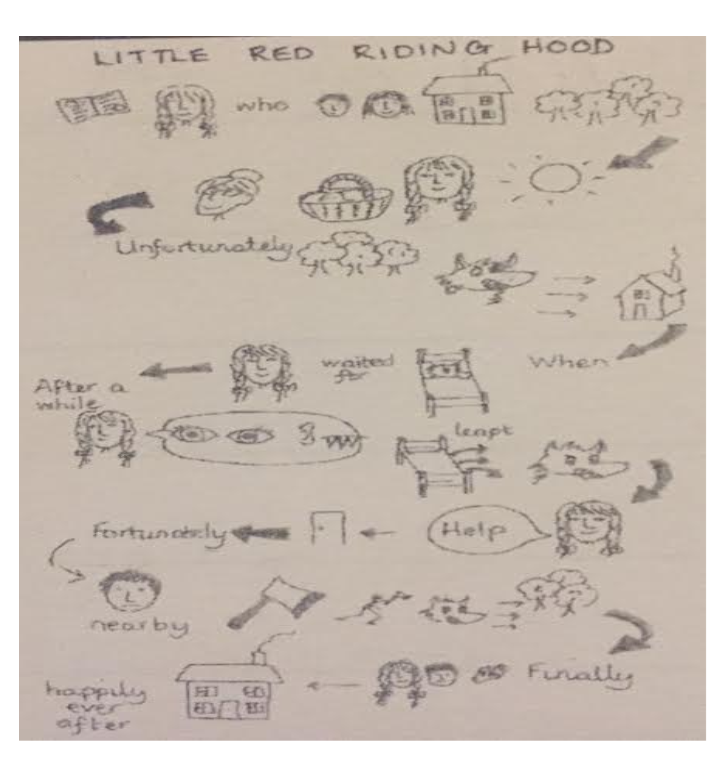 Retell a story
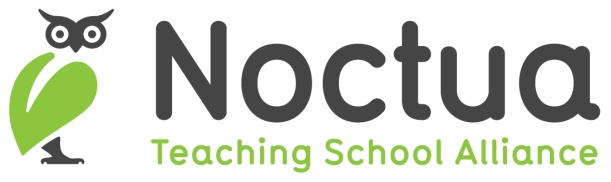 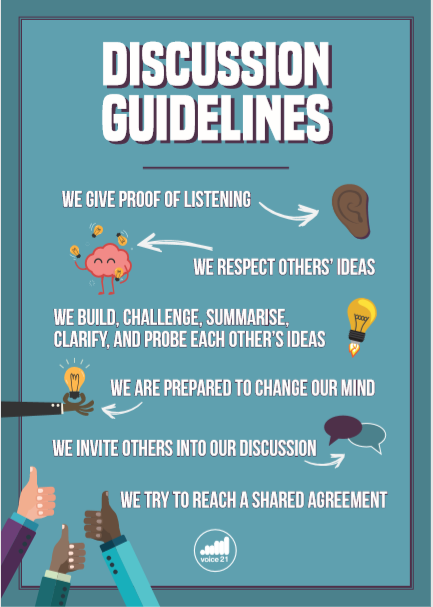 Set clear rules and expectations for talk in lessons.
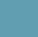 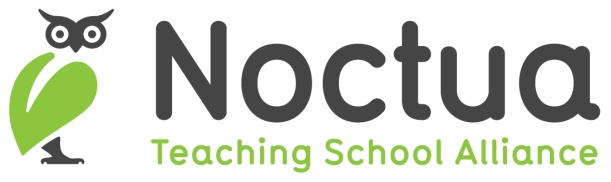 Try: “Kagan structures”
Consider grouping
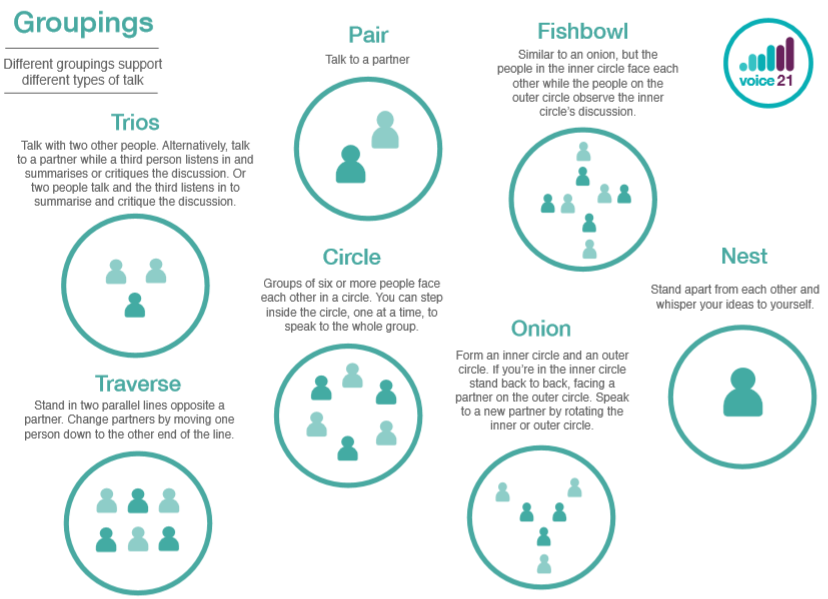 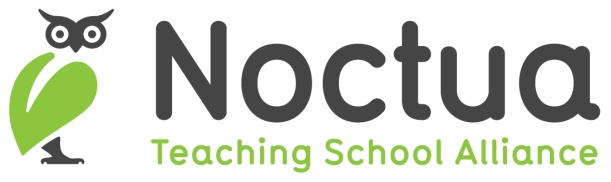 Teach vocabulary
incidental and explicit teaching
incidental teaching of vocabulary
explicit teaching of vocabulary
vs
deliberately teaching targeted words within context and giving children multiple opportunities to use them.
briefly mentioning word meanings if obviously tricky ones come up 
(ie class novels or topic texts)
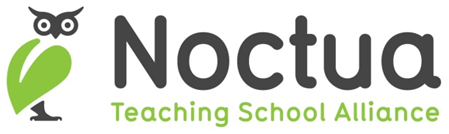 Support language using…

discussion roles

chairperson 
reporter
challenger
builder
clarifier
summariser
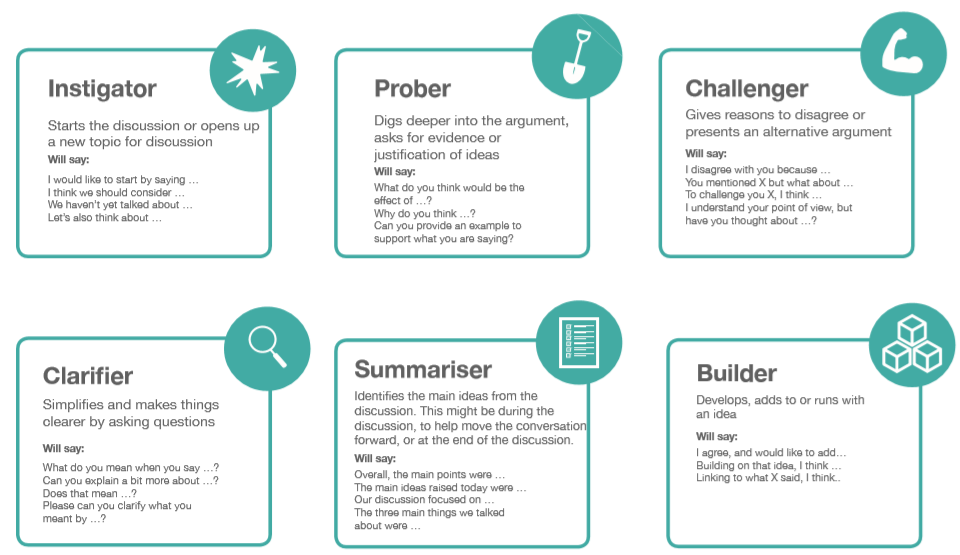 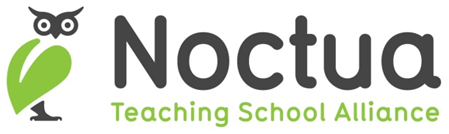 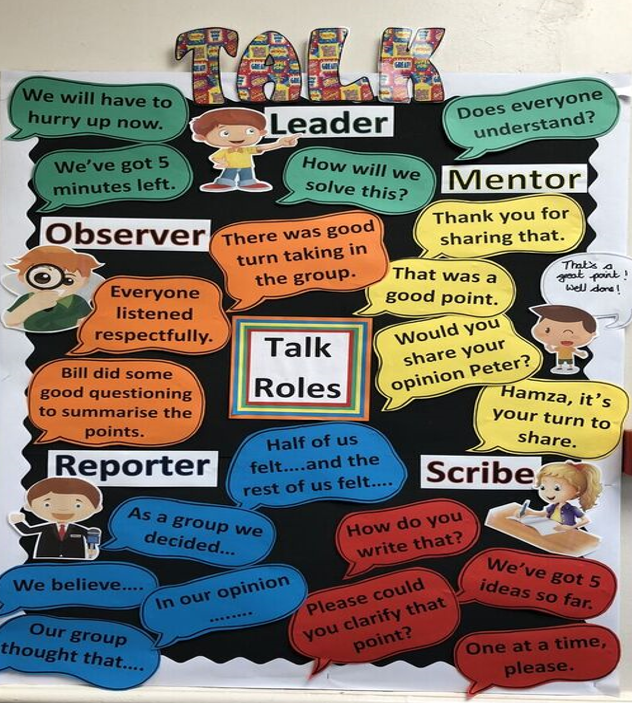 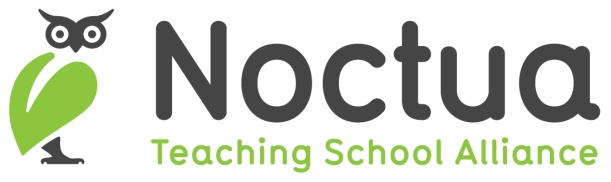 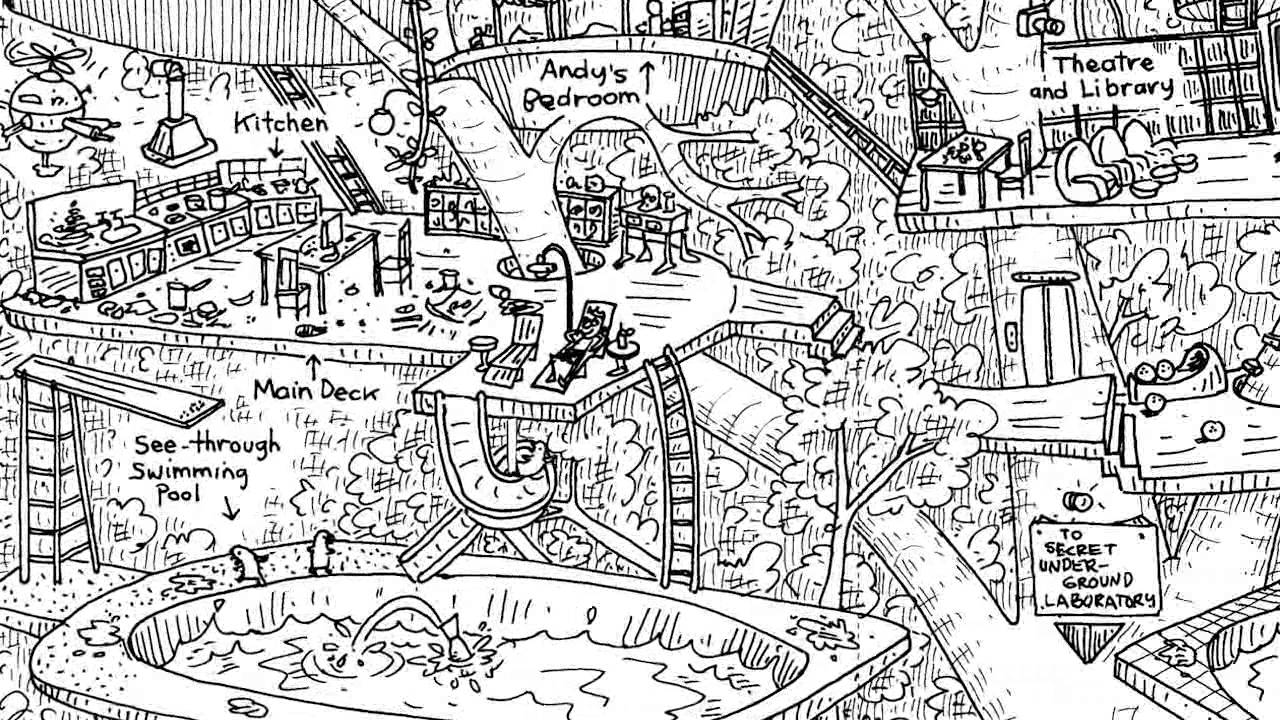 Virtual tours
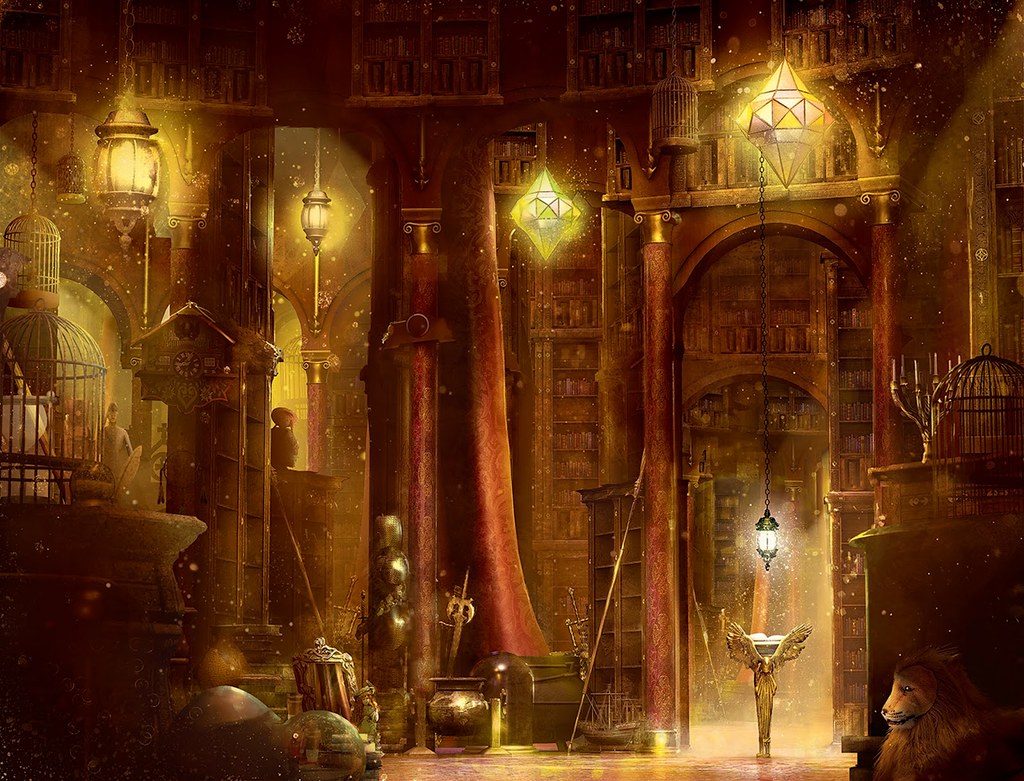 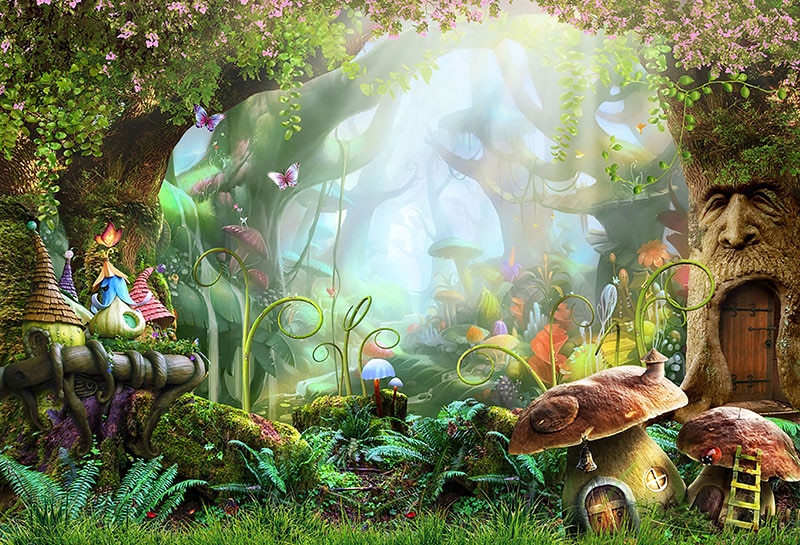 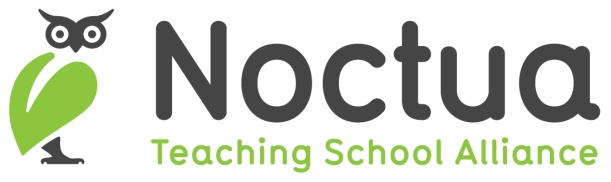 Use your classroom environment
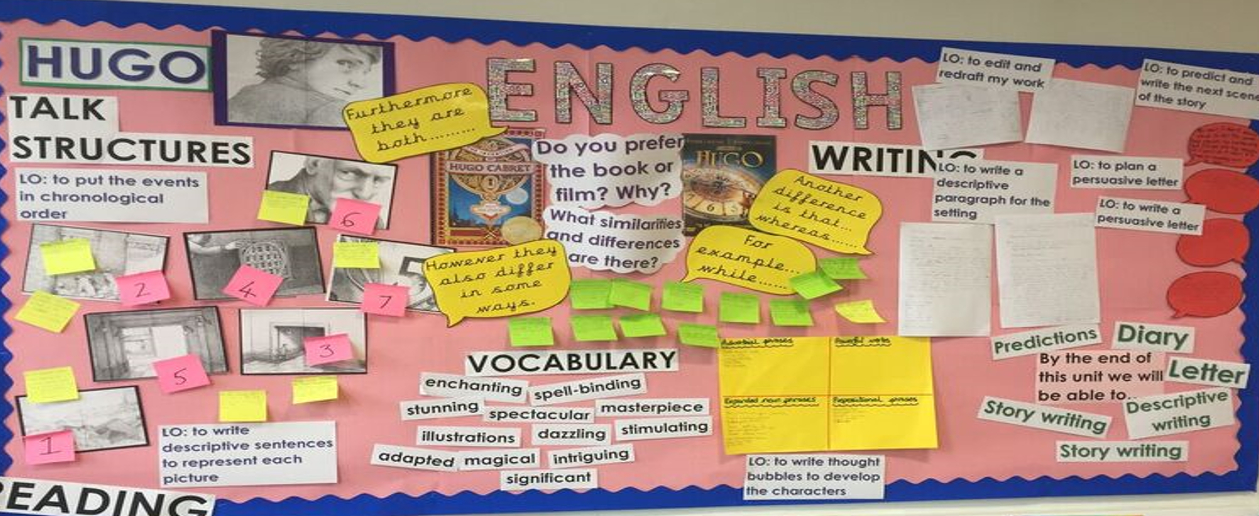 /
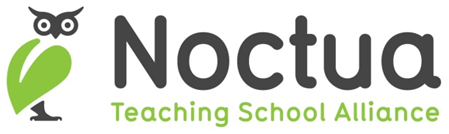 Use your classroom environment
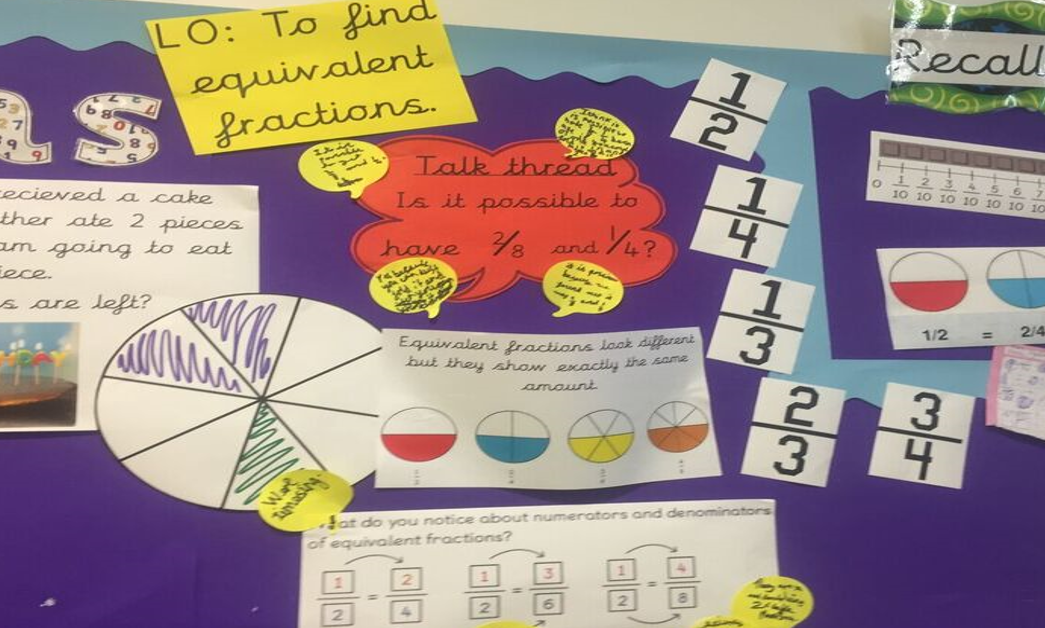 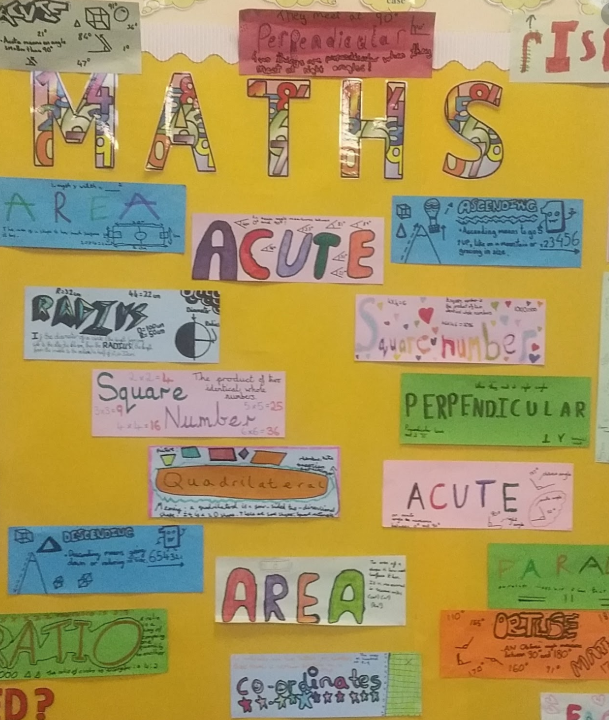 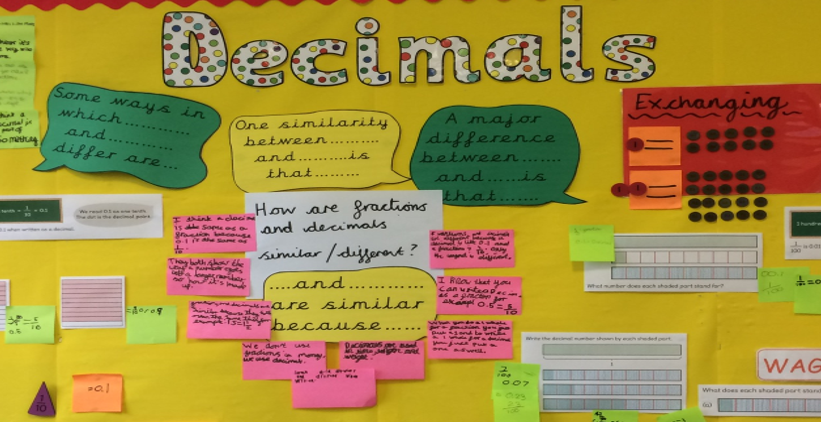 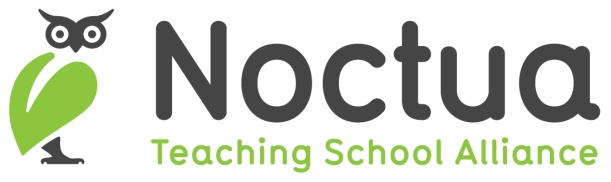 Use your classroom environment
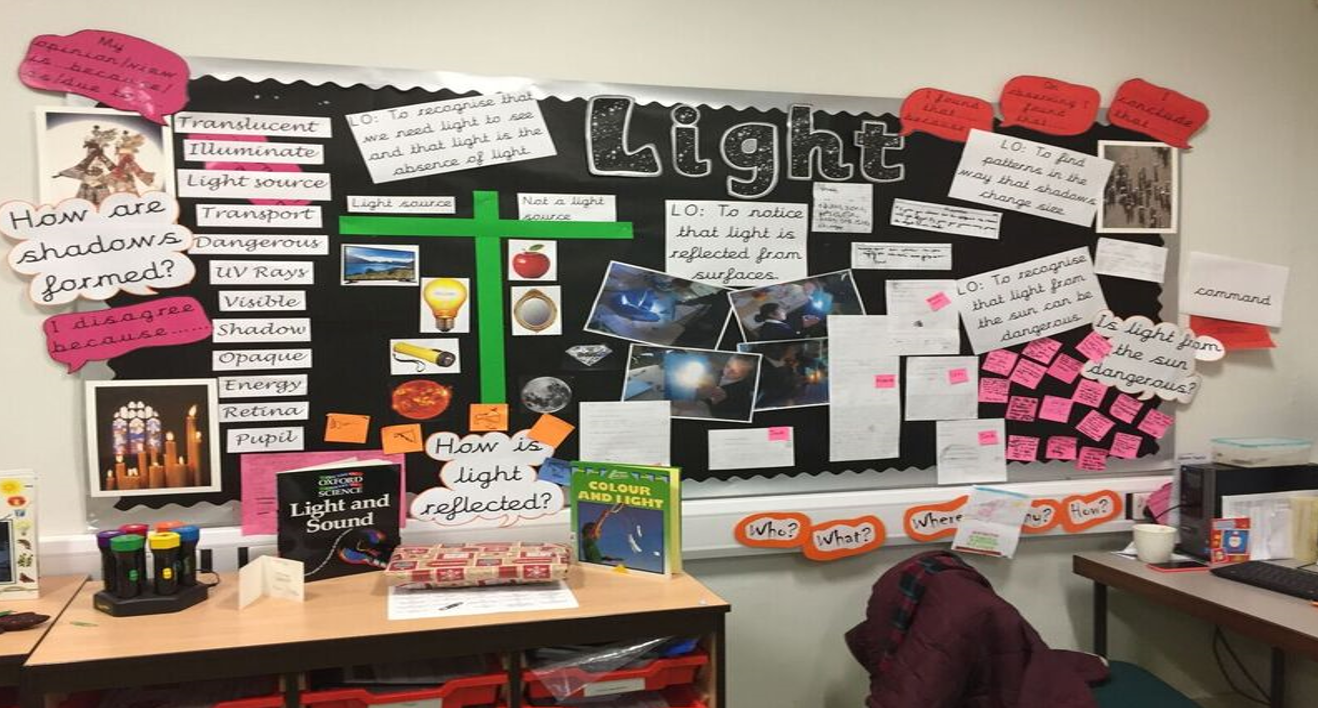 /
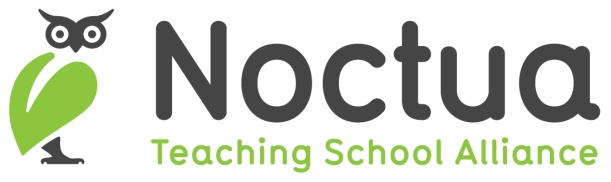 Just a minute 
In small groups, with one stopwatch each, one pupil begins to speak.
No…
hesitation (Er…)
deviation (talk about something different)
repetition (Dogs… Dogs…)
If a mistake is made, stop the speaker and time.
If the challenge is correct the challenger takes over the speaking. 
Whoever is speaking at the end of the timed minute is the winner. 
 Good for developing…
presentation skills
listening skills
several points on one topic
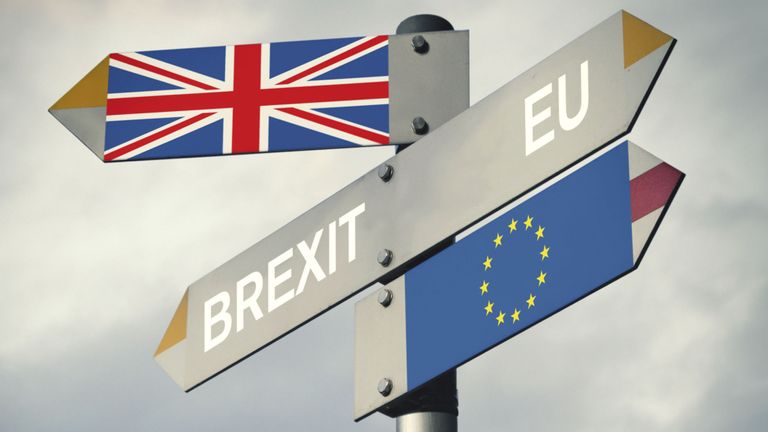 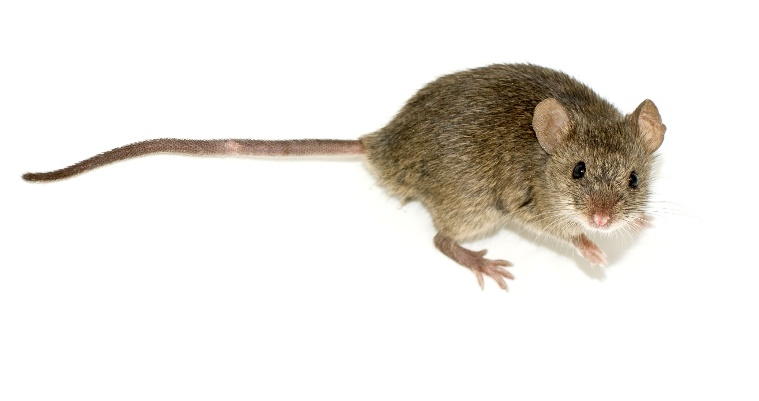 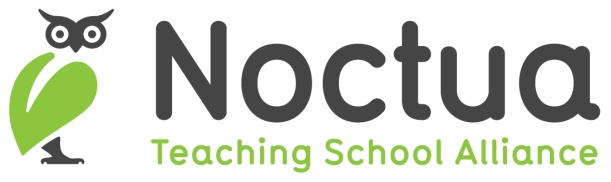 How can we make sure that 
this is a whole school approach?
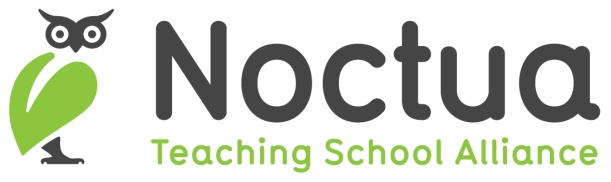 Actions:
Make sure oracy the same status as reading, writing and maths on the school curriculum.

Audit it – identify target areas.

Plan to improve it.

Teach it in different subjects, NOT just English.

Make it essential in English lessons.

Use a consistent approach across school.
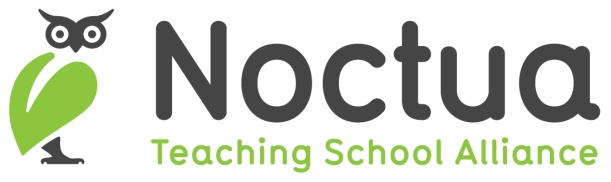 Actions:
Progress skills across school.

Plan for it in lessons / timetables.

Use classroom environments to support oracy.

Including it as a focus for lesson observations in any subject.

Report children’s progress in oral language to parents.
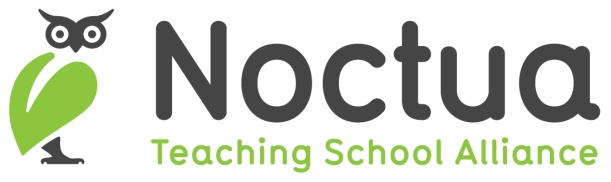 Further research / reading:
https://www.voice21.org/
https://educationendowmentfoundation.org.uk/projects-and-evaluation/projects/talk-for-writing/
https://impact.chartered.college/article/millard-importance-of-oracy-in-teaching-learning
http://www.talkingpoint.org.uk/
https://www.thecommunicationtrust.org.uk/
http://www.ckspeechtherapy.com/speech-language-development
https://www.esu.org/oracy/
https://www.bbc.co.uk/programmes/articles/4FmG38zP0GNJKwrMkG9pqMC/welcome-to-comedy-classroom-for-primary-schools
https://literacytrust.org.uk/
https://literacytrust.org.uk/resources/comedy-improvisation-comic-relief/
https://www.ican.org.uk/
https://schoolsweek.co.uk/oracy-fits-in-with-the-three-rs-says-gibb/
https://schoolsweek.co.uk/use-cpd-funding-to-boost-pupil-oracy-mps-told/
https://www.lkmco.org/wp-content/uploads/2016/11/Oracy-Report.pdf
https://noisyclassroom.com/oracy-across-the-curriculum/

Towards Dialogic teaching  - rethinking classroom talk by Professor Robin Alexander.
Word Aware – Teaching vocabulary across the day, across the curriculum by Stephen Parsons and Anna Branagan.
Bringing words to life by Isabel Beck, Margaret McKeown and Linda Kucan.
Time to talk by Jean Gross
ELKLAN – Language builders